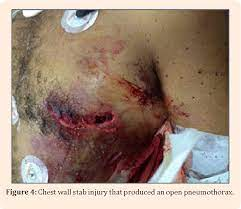 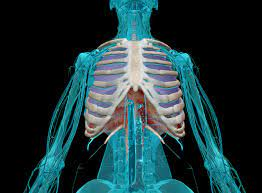 THORACIC TRAUMA
Introduction:
Second leading cause of trauma deaths
 RTA is common aetiology 65-70 %
 25% of trauma deaths are a direct result of chest injury 
50% of patients who die from multiple trauma have significant chest injury
Death:
Death :
 can be immediate (within seconds to minutes), 
 early (minutes to hours), or 
 late (days to weeks) after injury.
Immediate deaths:
 – disruption of the heart or great vessel injury. 
Early deaths :
 airway obstruction, tension pneumothorax, pulmonary contusion, or cardiac tamponade. 
Late deaths:
 pulmonary complications, sepsis, and missed injuries
Trimodal Distribution of Death:
Mechanism of Chest injury:
Body acceleration and deceleration ( organ inertia lags behind skeletal acceleration or deceleration ) eg. RTA 

Body compression ( force > the strength of skeleton ) eg. Crush injury and falls

 Penetrating wounds ( open pneumothorax and organ injury ) eg. assaults
Penetrating Injury:
Types of Chest injury:
Blunt Chest injury ( closed chest injury ) 
 Eg. RTA, Fall, Crush injury 
 Associated with multiple injuries such as head, limb, abdomen

 Penetrating Chest injury ( open chest injury) 
 Mostly by assault 
 Associated with chest wall damage, open pneumothorax, and organ injury
Pathophysiology in Chest Injury:
Pathophysiology in Chest Injury:
Initial assessment and management:
Primary survey by ATLS guideline 

Resuscitation of vital functions 

Detailed secondary survey

 Definitive care
ATLS:
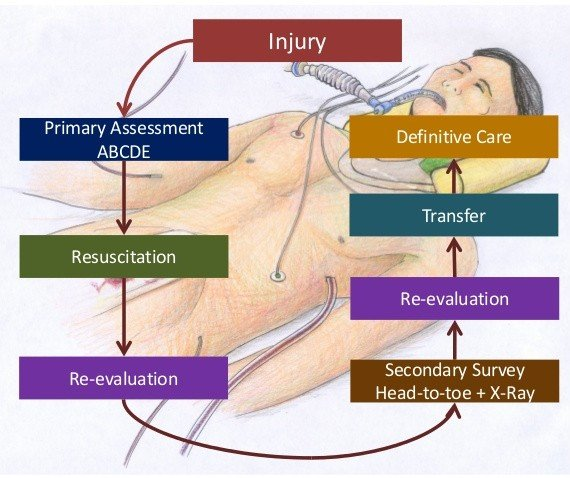 Resuscitation:
As per trauma ATLS guidelines
Maintain double IV line
Fluid resuscitation
Blood ideal fluid
Assessment and maintaince of airway
Vital monitoring
Investigations:
Examination
FAST scan
CXR
Ct scan chest with IV contrast
Classification:
Immediate Life Threatening injuries (Lethal Six) 

Potential Life Threatening injuries( Hidden Six)
Immediate Life Threatening injuries(Lethal Six)
Fatal if they are not recognized and treated immediately: 
Airway Obstruction 
Tension pneumothorax 
Open pneumothorax “sucking chest wound” 
Massive hemothorax
 Flail chest 
Cardiac tamponade
Potential Life Threatening injuries( Hidden Six):
Primary or secondary survey may reveal one of eight potentially life-threatening thoracic injuries 
Cardiac contusion
 Aortic disruption
 Diaphragmatic rupture
 Oesophageal injury
 Pulmonary contusion 
Tracheo-bronchial injuries
Airway obstruction:
Airway obstruction – Control of the airway is foremost in trauma resuscitation.

 Protect the cervical spine as the airway is being managed
Causes :
The tongue is the most common cause 
Dentures, avulsed teeth, tissue, secretions, and blood 
Bilateral mandibular fracture 
Expanding neck hematomas
 Laryngeal trauma
 Tracheal tear or transection
Sign and Symptoms:
Stridor
 hoarseness of voice
 subcutaneous emphysema
altered mental status,
 accessory muscle working apnea, 
and cyanosis (sign of pre-terminal hypoxemia). 

if any suspicion of airway obstruction or inability to exchange air adequately mandates early intubation.
Management:
Intubate using a controlled rapid sequence when in doubt of obstruction
 Provide inline cervical spine immobilization during intubation. 
Early intubate in cases of neck hematoma or possible airway edema
 Emergency cricothyroidotomy should perform if endotracheal intubation fails.
Tension Pneumothorax:
Air enters pleural space and becomes trapped leads to pressure increase 
Increased pressure which collapses lung and shifts mediastinum to unaffected side
 Increased dyspnoea and compressed heart and great vessels leads to decreased cardiac output. 
Leads to Cardiogenic Shock
Tension Pneumothorax:
Signs & Symptoms 
Dyspnoea and Tachypnoea
 Anxiety
 Diminished breath sounds
 Hypotension
 Tachycardia
 JVD
 Narrowing pulse pressure 
Tracheal Deviation – Late Sign
 Shock
Tension Pneumothorax Treatment:
Needle Thoracostomy ( 12 or 14 gauge IV catheter in 2nd ICS & MCL or 5th ICS in AAL ) 
Chest tube placement 
Possible thoracotomy or thoracoscopy
Pneumothorax:
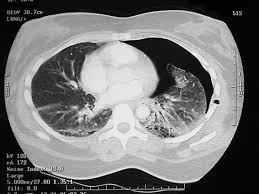 Chest intubation:
Open Pneumothorax (Sucking Chest Wound):
Open chest wall injury
 Stab wounds usually self-sealing
 GSW more extensive damage
 Air passes through opening into the pleural space and remains outside of lung
 Large open defect in chest wall (>3 cm diameter) with equilibration between intrathoracic and atmospheric pressure
Signs & Symptoms:
Gurgling sound during respiration 
Bubbling wound
 Dyspnea 
Tachypnea 
Diminished breath sound
Treatment:
Oxygenation and possible intubations if in distress
 Bandage may be applied over the wound and taped on 3 sides for cover the defect 
Immediate CT insertion to affected side. 
Urgent thoracotomy to evacuate blood clot and treat associated intrathoracic injuries. – Irrigate, debride, and close the chest wall defect in the OR. 
 Large defects may require flap closure.
3 way occlusive dressing:
Massive Hemothorax:
Blood in the pleural space
 Each side of the chest can hold 2500-3000ml of blood 
Possible Sources 
– Intercostal vessels 
– Internal mammary artery 
– Pulmonary vessel
– Lung parenchyma 
Can lead to tension pneumothorax
Hemothorax:
Sign and Symptoms:
Hemorrhagic shock 
 Absence or diminution of breath sound in affected side 
Dullness on percussion in affected side 
 Flattened neck veins 
 CXR will show unilateral “white out” (opacification)
Management:
Chest Tube insertion first with available of blood transfusion
Thoracotomy indicated 
 if immediate drainage of 1000-1500mls of blood Or 
200ml for 2 to 4 hours 
 Failure to completely drain hemothorax
Flail Chest:
When 3 or more adjacent ribs fractures in 2 or more places 
Paradoxical movement of the flailed segment moves in opposite direction of the chest wall movement 
Can also occur when the sternum is fractured loose form its attachments with the ribs
Sign & Symptoms:
Severe pain with chest wall movement
 Decreased ventilatory volume 
Underlying lung contusion
 Potentially Pneumo/hemothorax
 Potentially (flailed sternum)
 – Cardiac Tamponade 
– Traumatic Asphyxia
Treatment:
Is directed towards
 Protected underling lung
 Maintain ventilation 
Prevent pneumonia 
Analgesia is the main treatment
 PCA and NSAID Epidural is the best option ( elderly )
 Intubations and mechanical ventilation is rarely indicated 
Operative Fixation by wires or plates was indicated in
 Patient going for thoracotomy 
Fixed thoracic impaction
 Failure to wean from ventilator
Cardiac Tamponade:
Collection of blood between heart and pericardium
 Source of blood can be coronary arteries or myocardium. 
Pericardium may hold up to 200-300ml of blood before S&S develop
Cardiac Tamponade:
Signs & Symptoms:
Tachycardia 
Paradoxical pulse
 JVD 
Narrowing pulse pressures
 Muffled heart sounds
 S&S of shock
 Beck’s Triad
Beck’s Triad:
Muffled heart sounds
JVD
 Hypotension
Management:
Assess the need for intubation, oxygenate, and start volume resuscitation. 

Life saving Pericardiocentesis can be used to relieve tamponade before definitive repair

 Ideal management is emergency left antero-lateral thoracotomy to relieve the tamponade
Diaphragm Rupture:
Rupture diaphragm may occur from:
 Penetrating injuries 
 Crush injuries 

 Left hemi diaphragm Ruptured more frequently by blunt trauma ( 9:1)

 Posterolaterally weakened due to gap for abdominal aorta & oesophageal hiatus  

Right Hemidiaphragm – protected by liver
Left hemi diaphragm rupture
 Herniation of stomach , spleen , left transverse colon/ omentum 

 Right Hemi diaphragm rupture
 Herniation of liver 

 In penetrating injuries
herniation occurs rarely and slowly
The symptoms of diaphragmatic rupture are similar to pneumothrax as the lung is compressed and hypoxemia develops 

Chest x-ray :
 Loss of the diaphragmatic contour 
 Presence of bowel or NG tube in the chest 
 Elevation of the hemidiaphragm 

 Intubation / mechanical ventilation needed for adequate oxygenation.
Diaphragm Rupture:
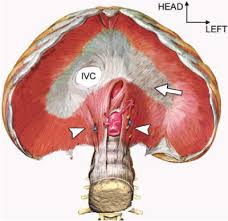 Management:
Intubation / mechanical ventilation needed for adequate oxygenation. 

 Operative repair indicated in all cases. 

 All penetrating diaphragmatic injuries repaired via abdomen and not chest, to rule out hollow viscus injury.
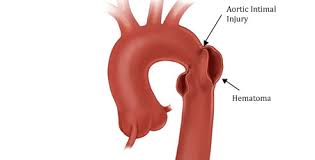 Aortic Tear:
Most common cause of immediate death 
 Motor-vehicle collisions or falls from heights 
 90% die immediately 
The rupture is usually at the ligamentum arteriosum just distal to the left subclavian artery. 
 Clinical signs of traumatic aortic injury rarely present 
Diagnosis based on high index of suspicion based on mechanism of injury, and imaging studies
Investigations:
Chest x-ray 
CT scan 
Aortography 

Surgical Repair performed immediately due to fatal risk of haemorrhage
Findings on Chest Radiograph:
Suggestive of a Descending Thoracic Aortic Tear 
 1. Widened mediastinum 
 2. Loss of aortic contour 
 3. Tracheal shift to right 
 4. Nasogastric tube shift 
 5. Left apical cap 
 6. Depression of the left main bronchus 
 7. Elevation of right main stem bronchus. 
 8. Obliteration of the aorticopulmonary window 
 9.Left sided haemothorax Aortic Tear
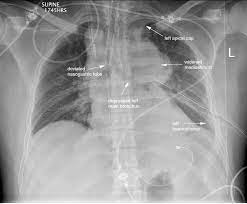 Oesophageal Rupture:
Most oesophageal injuries due to penetrating trauma 

 High index of suspicion necessary to diagnose
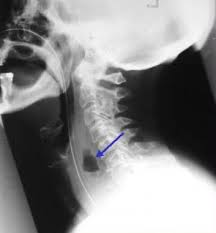 Odynophagia 
 Subcutaneous/Mediastinal emphysema 
 Pleural effusion 
Air in retro-oesophageal sapce 
 Unexplained fever within 24hrs of injury
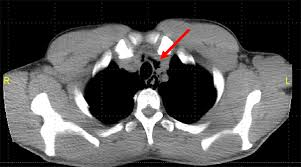 Management:
Mortality rate rises exponentially if treatment delayed for more than 12-24 hrs. 

 Chest xray 

 Oesophagogram & Oesophagoscopy confirm diagnosis 

Treatment: Operative repair & Drainage
CXR:
Widened mediastinum
 Bilateral airspace disease and pleural effusion
 Left sided pleural effusion,
 Subcutaneous emphysema
 Pneumomediastinum
 Left lower lobe atelectasis 
Pulmonary edema
Complications of Chest injury:
Chest wall injury 
 Sucking wound & open pneumothorax 
 # ribs – pain, haemothorax,
 flail chest, deformed chest, respiratory distress
 Lung injury 
Lung contusion, haemothorax, pneumothorax ( usually haemo- pneumothorax), empyema thoracis
 Major air way injury 
 Surgical emphysema, massive pneumothorax
Complications of Chest injury:
Esophageal injury 
Mediastinal sepsis, septicaemia, pneumothorax 
Cardiac injury 
 Cardiac temponade, myocardial contusion/ laceration 
Great vessel injury 
 Hypovolaemia, shock 
Terminal complication 
 ARDS
Prognostic factors in chest injury:
Following features are associated with increased morbidity and mortality –
 Extreme of age 
 Pre-existing pulmonary or cardiac disease 
 Previous chest surgery 
Obesity 
Deformity of the chest wall 
 Delay in managing hypoxia and hypotension 
Overloading in fluid replacement
Conclusion:
Principal aims of treatment are control of hypoxia & hypotension 
High degree of suspicion for avoid missing associated injuries 
Simple measures if timely, and properly adopted will definitely save the life. 
Knowledge of anatomy, respiratory physiology and
 critical care gives vast account
MCQs:
Which injuries are considered life-threatening requiring immediate intervention?

a. Tension pneumothorax and pericardial tamponade
b. Cardiac contusion and rib fractures
c. Clavicle fracture and pulmonary contusion
d. Pneumomediastinum and subcutaneous emphysema
What is an early sign of tension pneumothorax?

a. Tracheal deviation
b. Respiratory distress
c. Increased cardiac output
d. Epistaxis
What is the immediate management of tension pneumothorax

a. Chest tube placement in 7th intercostal space
b. Place a three-sided dressing over chest tube site
c. Needle thoracentesis in 2nd intercostal space
d. ED thoracotomy
A nasogastric tube was inserted in a trauma patient. A follow-up chest radiograph shows abdominal contents in the chest cavity. The nurse should be suspicious of
a. Diaphragmatic rupture
b. Chylothorax
c. Pleural effusion
d. Tension pneumothorax
Thank you